Tampa, Florida 1923
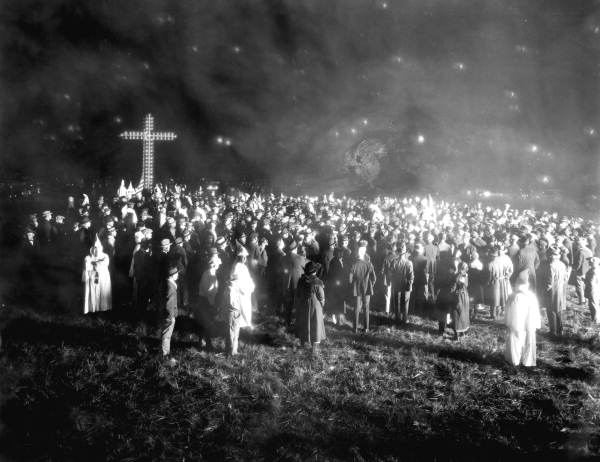 St. Augustine, Florida 1964
Tallahassee, Florida 1956
Tallahassee, Florida 1977
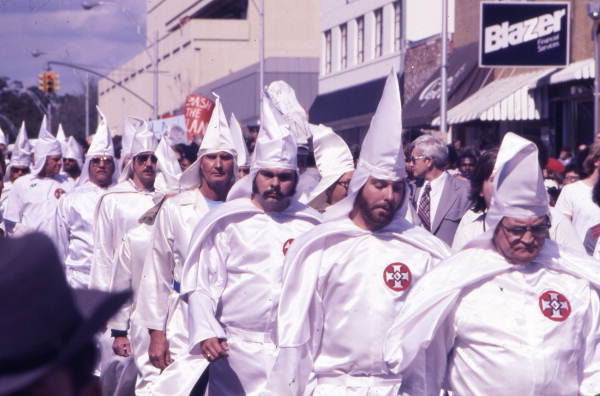 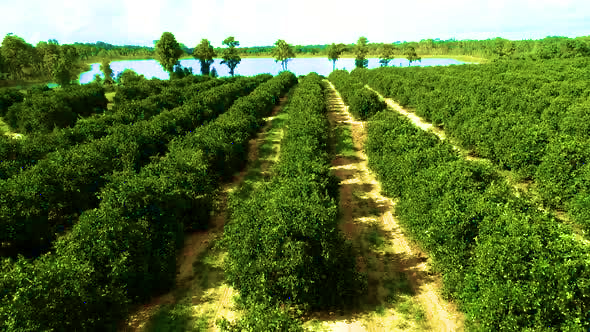 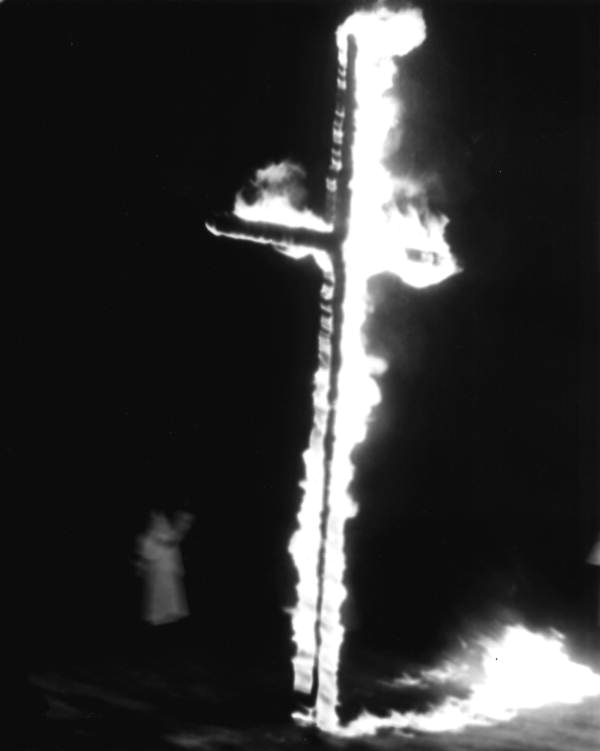 White Sheets in the Orange Groves
Essential Question: What were the effects of Florida’s Black Codes and segregationist violence on African Americans in Tarpon Springs?